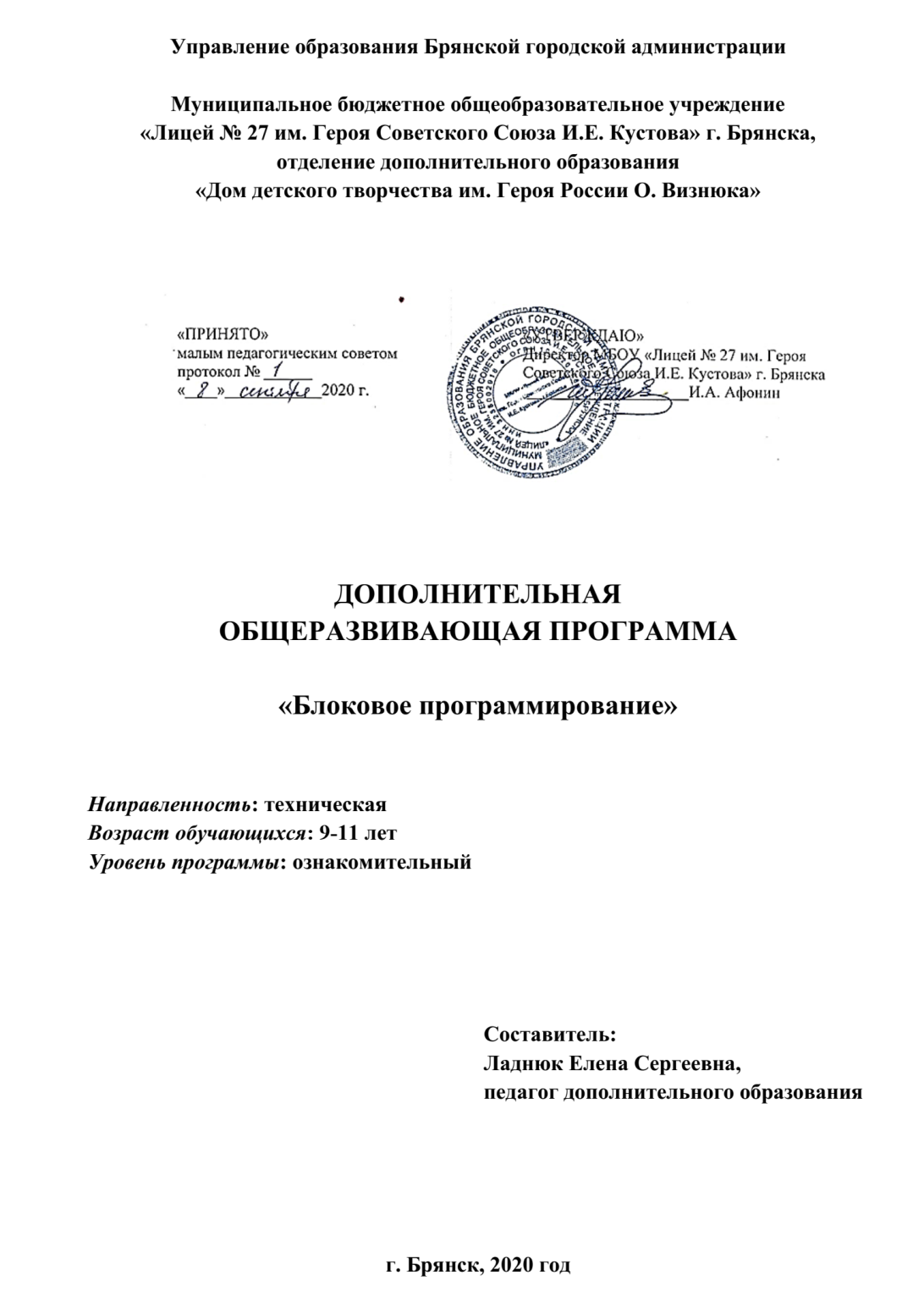 Материально-технические условия

персональный компьютер (ноутбук) с выходом в интернет; 
установленные интернет-платформы: Skype, Zoom;
наличие электронного почтового ящика.
Возраст обучающихся: 9-11 лет
Режим занятий:

1 раз в неделю по 2 академических часа.
 Всего - 40 часов.
Алгоритм учебного занятия 

1 часть занятия :
 30 минут  - работа в режиме онлайн посредством интернет-платформ: Skype, Zoom (беседа, объяснение, демонстрация, презентация).
15 минут – режим индивидуальной работы с обучающимися (анкетирование, тестирование, консультации).
2 часть занятия: 
45 минут - работа в режиме оффлайн (самостоятельная работа обучающихся в любое удобное для них время).
Формы аттестации и контроля
Приложение 1
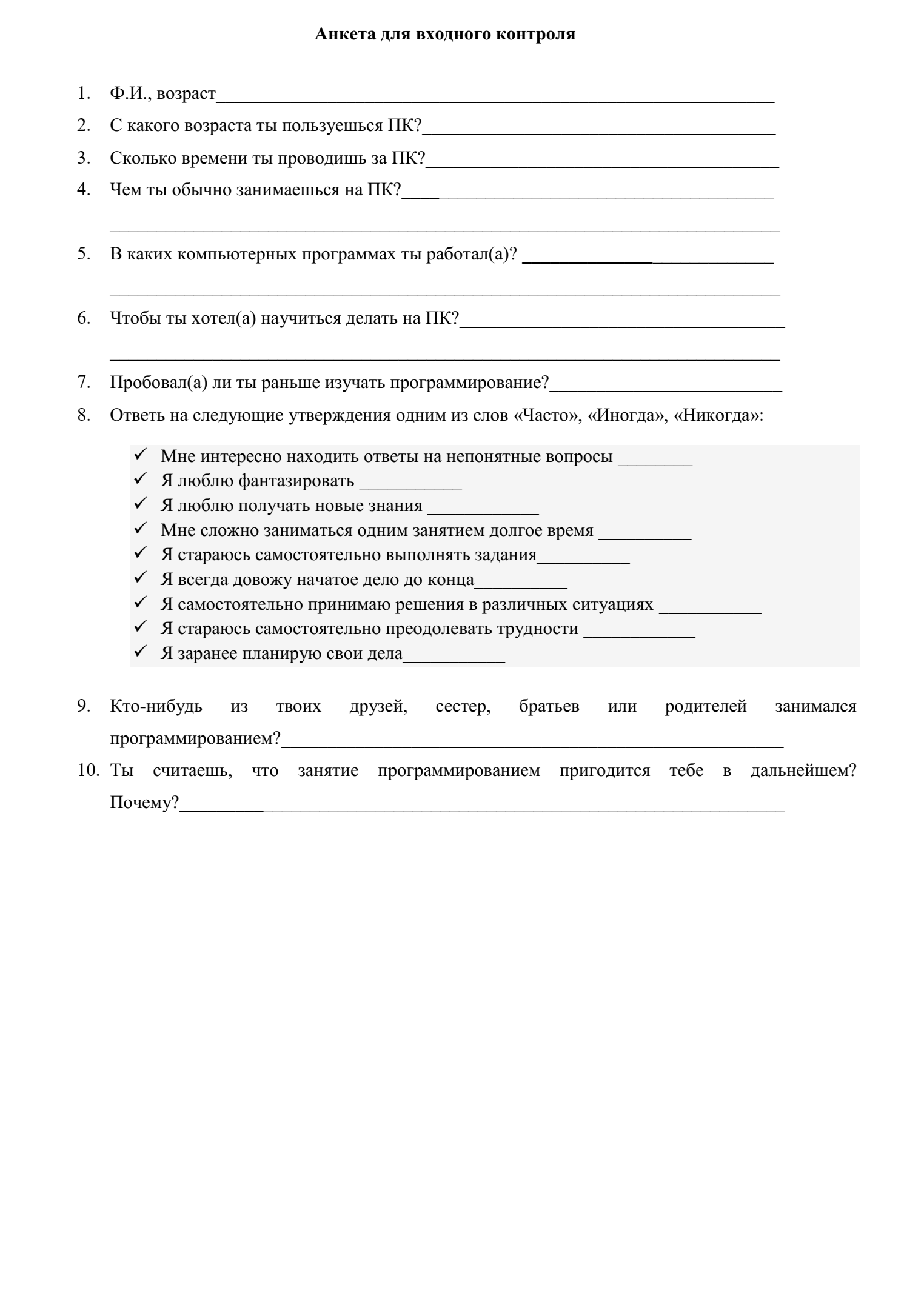 Приложение 2
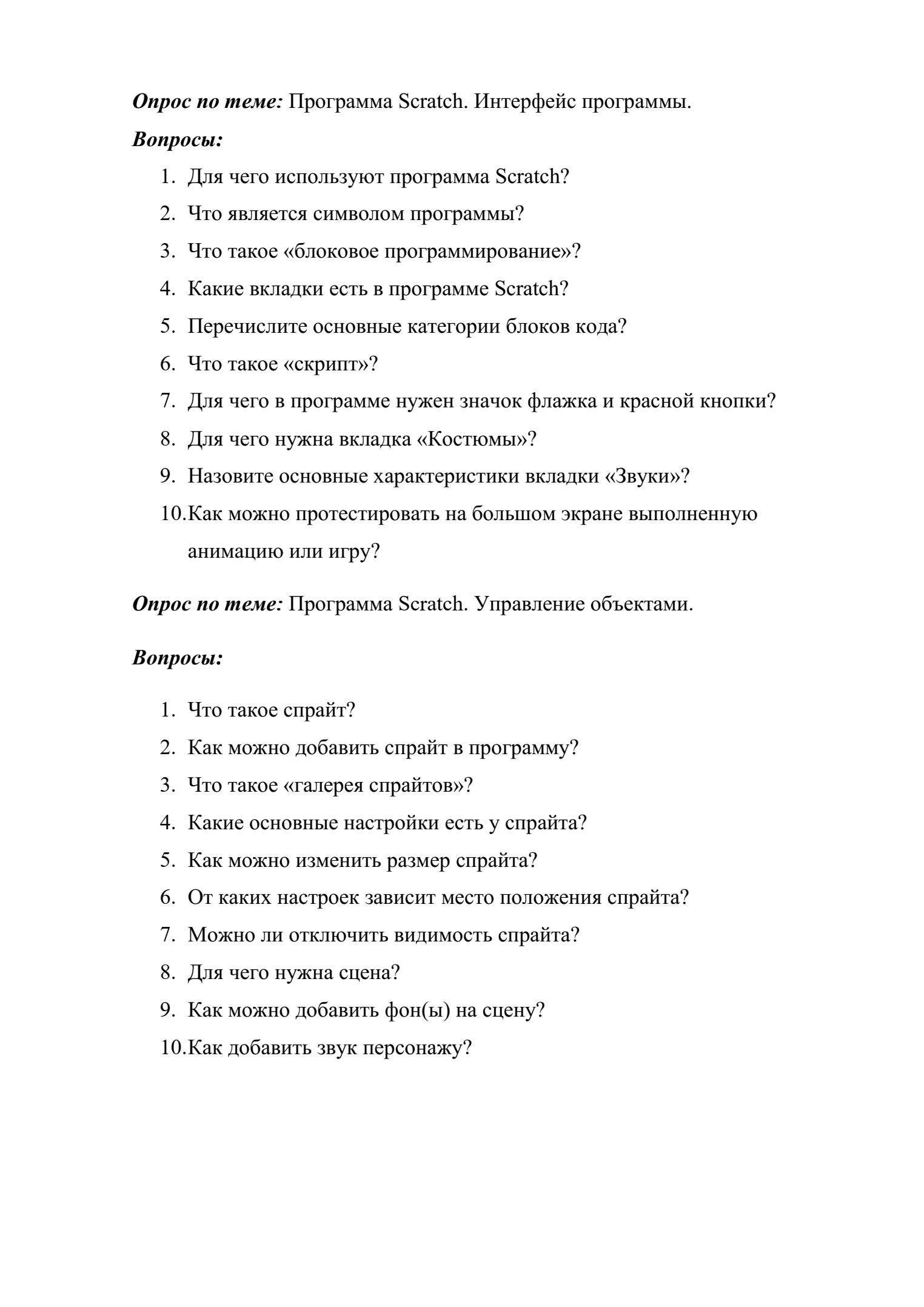 Приложение 3
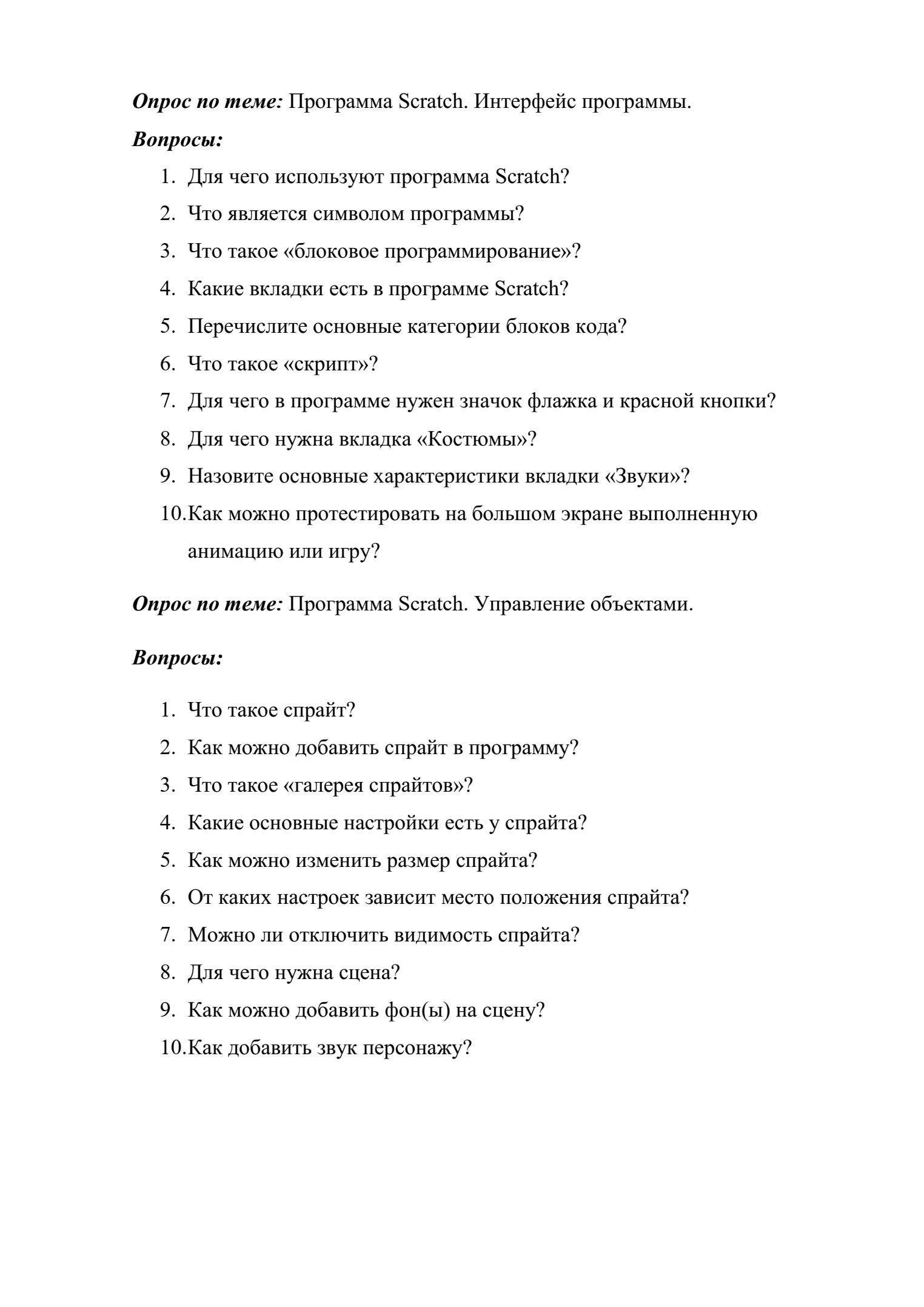 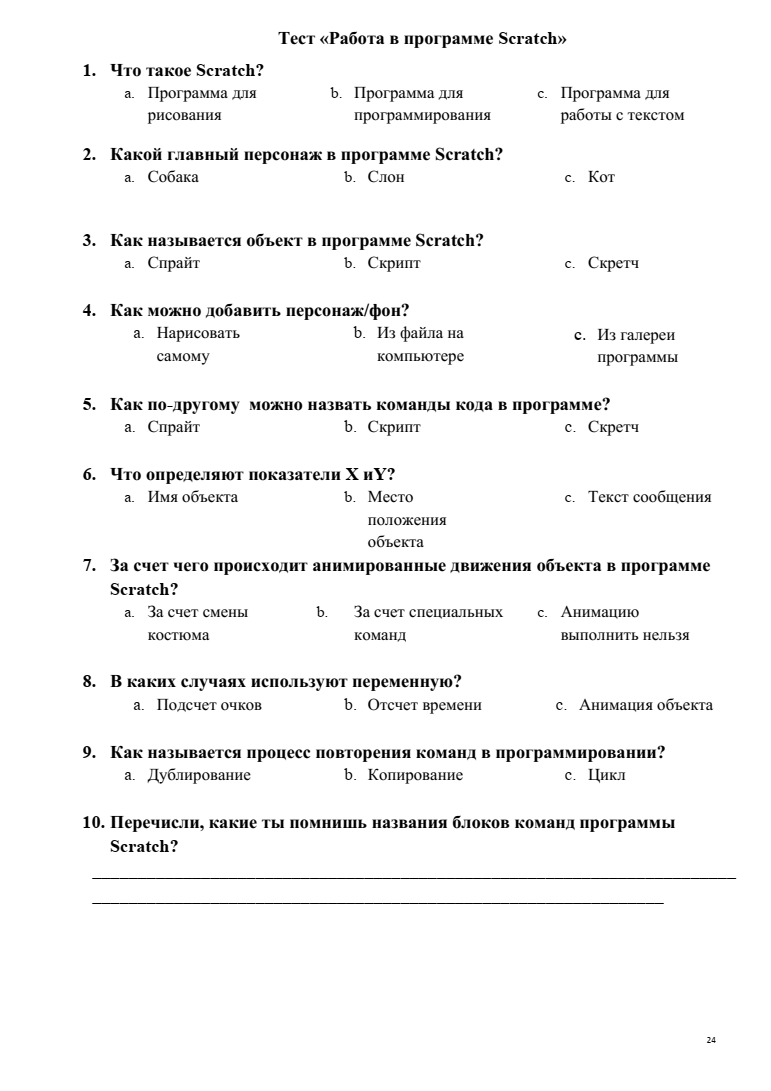 Приложение 4
Приложение 5
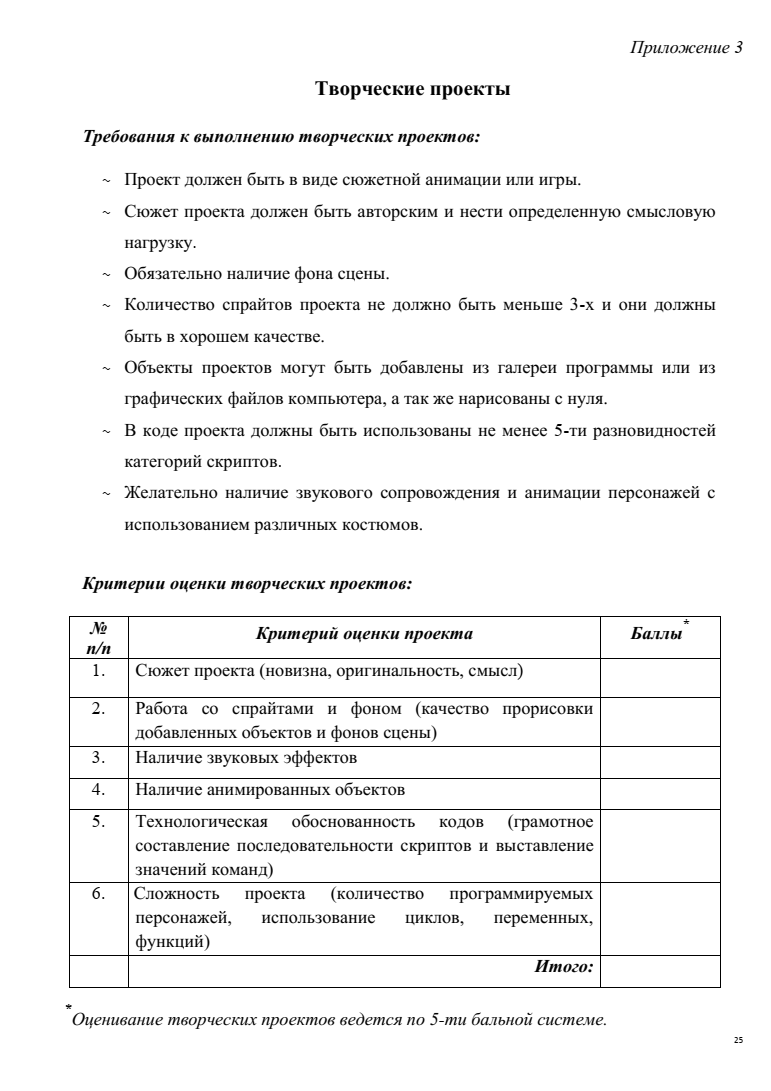 Приложение 6
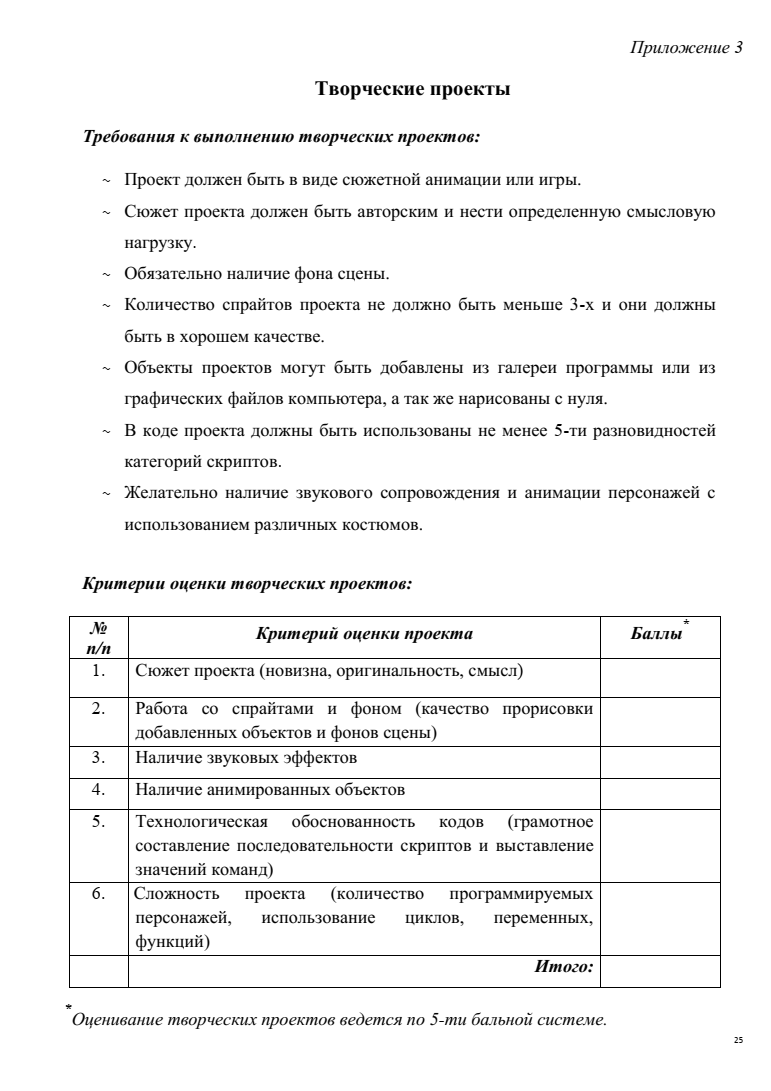 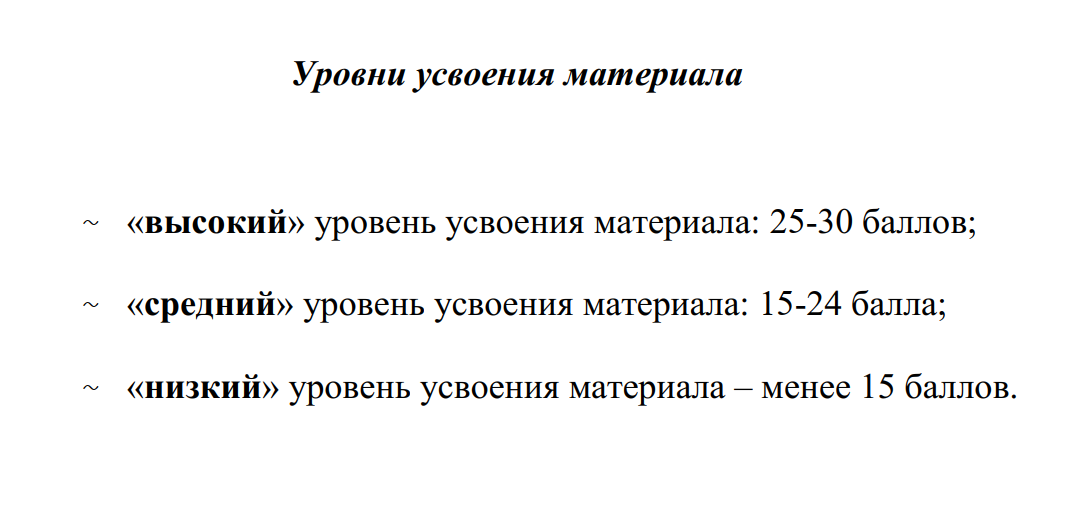 Приложение 7
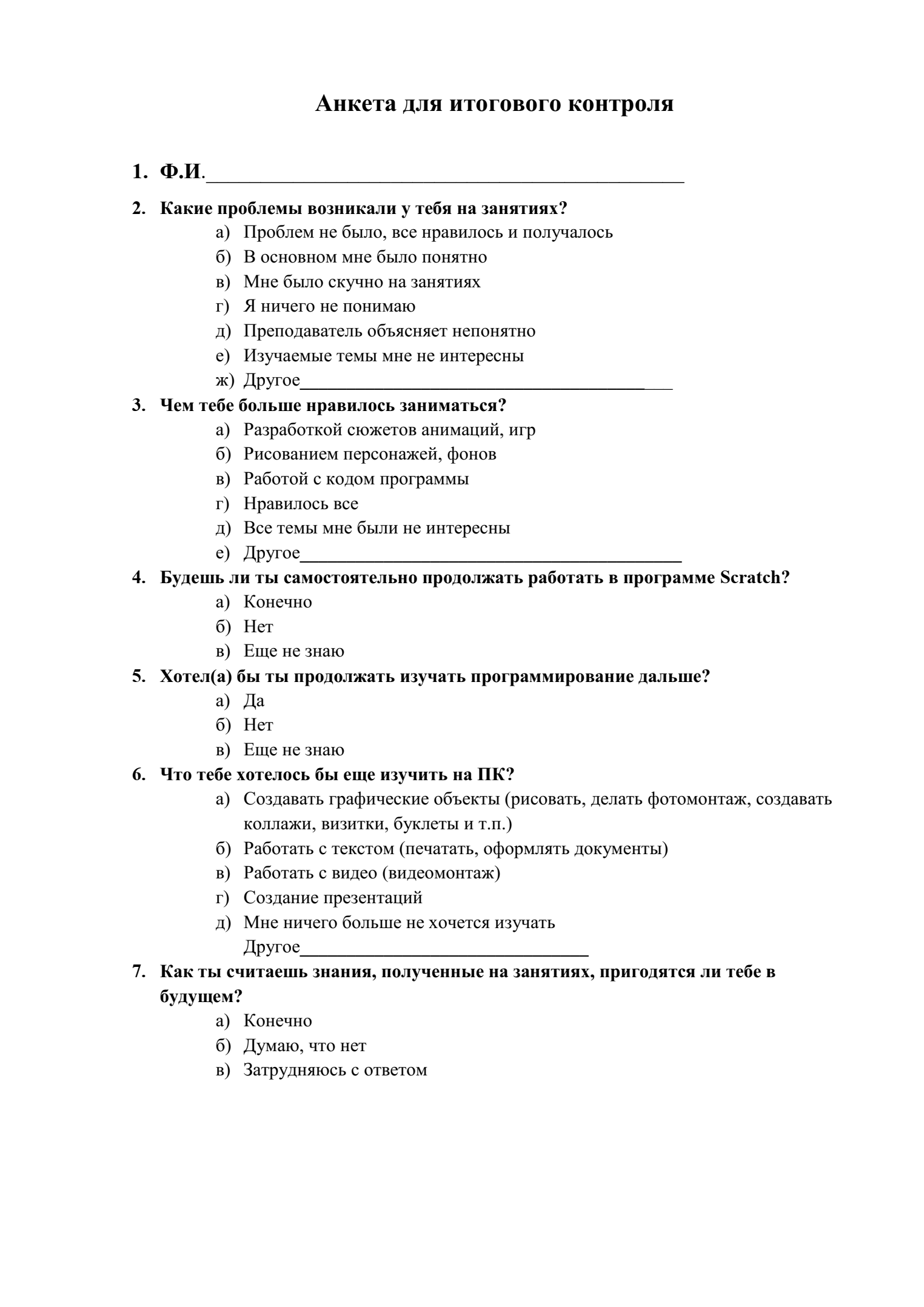